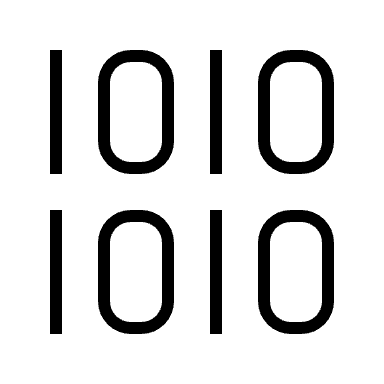 NumPy Arrays
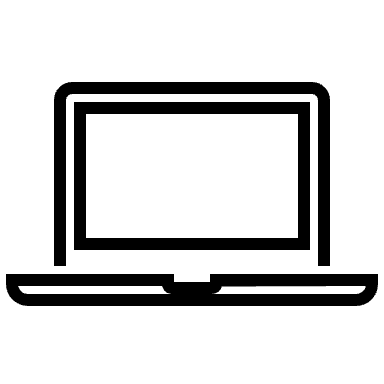 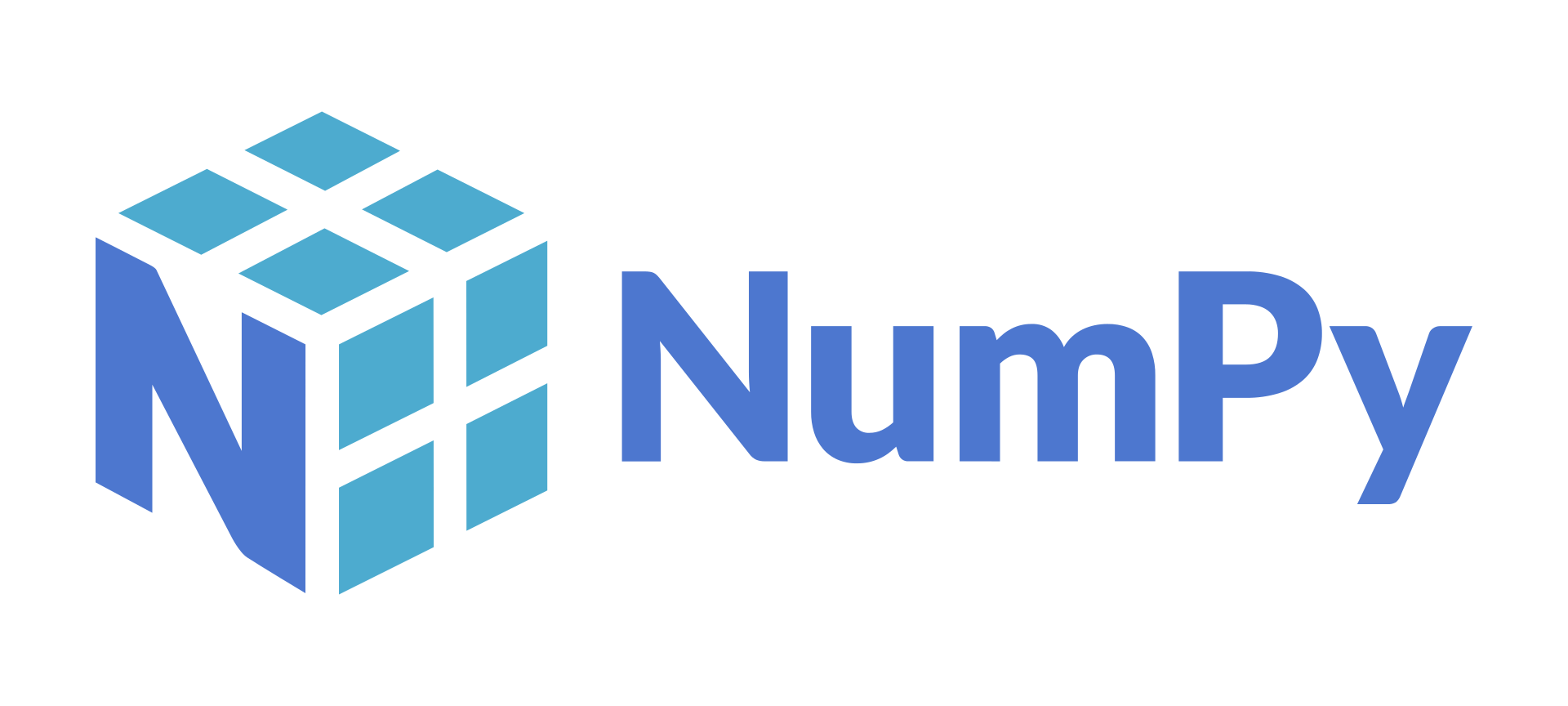 Efficient numerical computing for machine learning
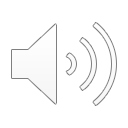 [Speaker Notes: NumPy allows for more efficient numerical computation on 'arrays']
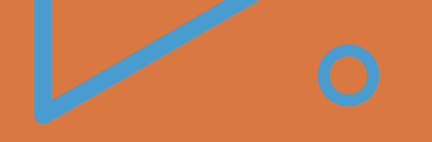 What is NumPy?
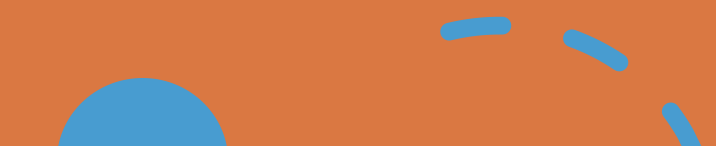 NumPy (Numerical Python) is a powerful library for numerical computations in Python. 
It is essential for most machine learning workflows.
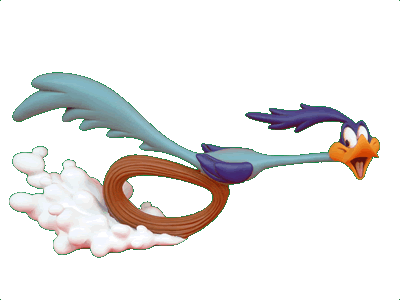 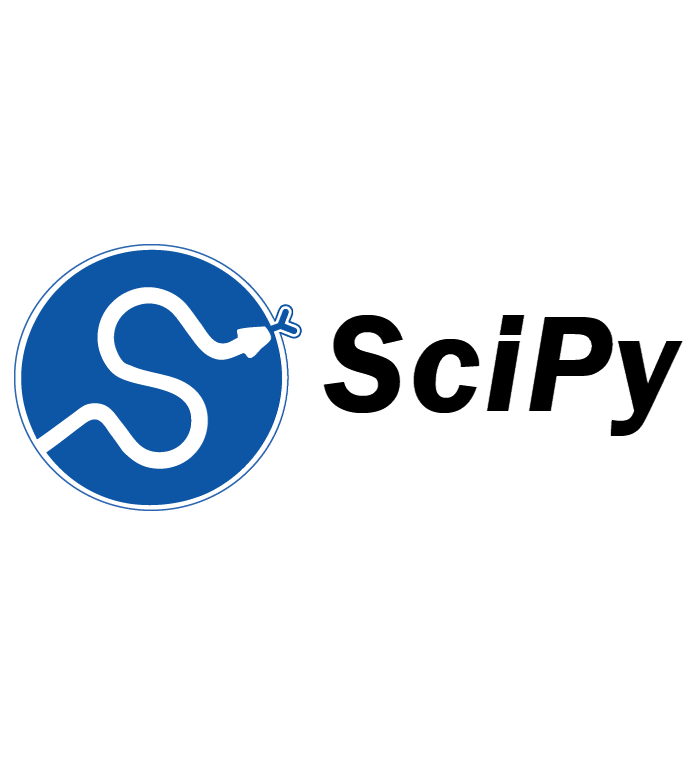 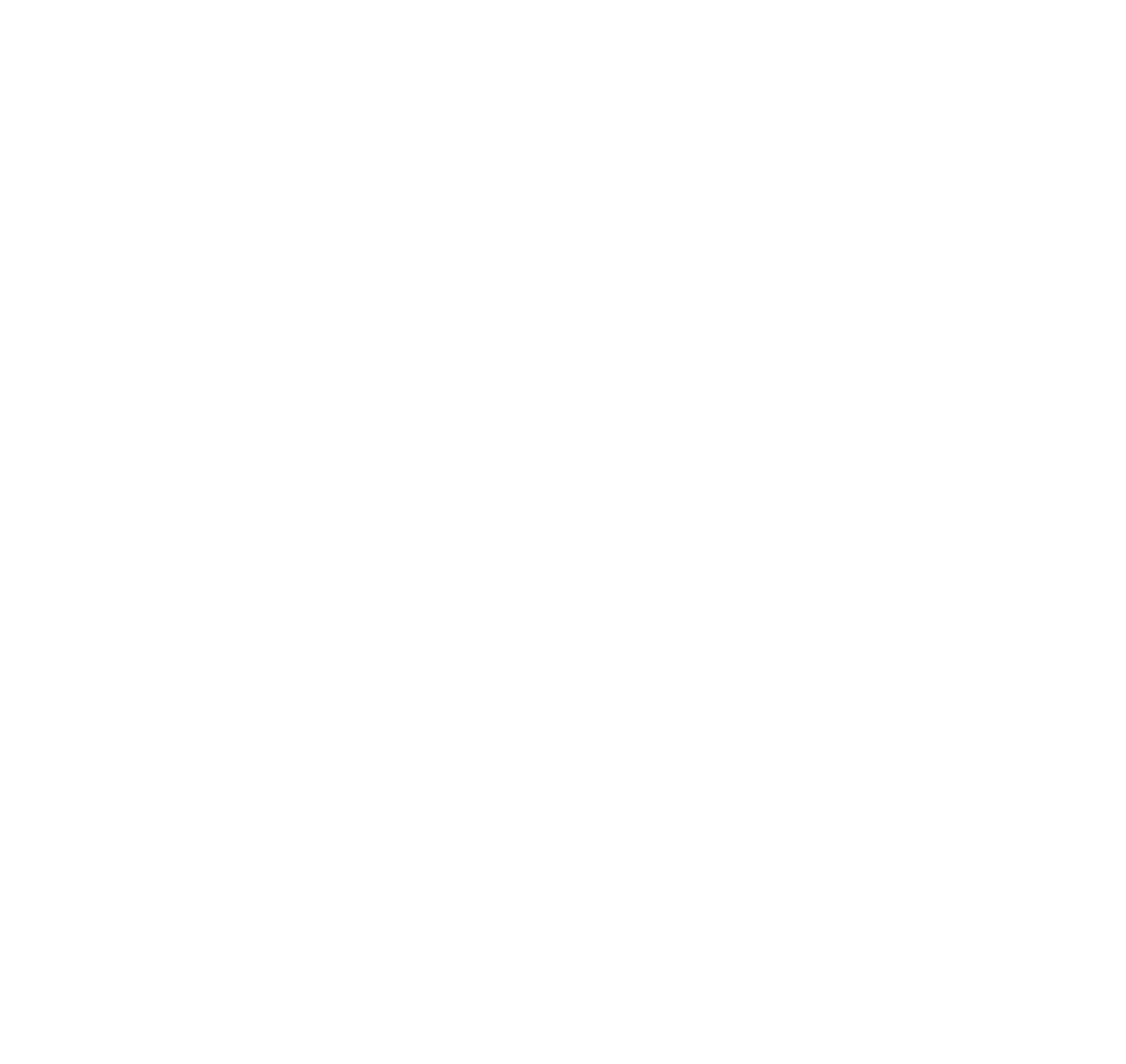 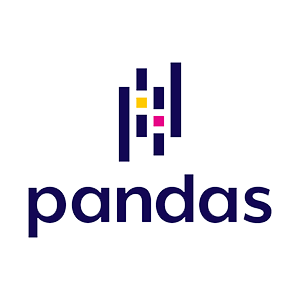 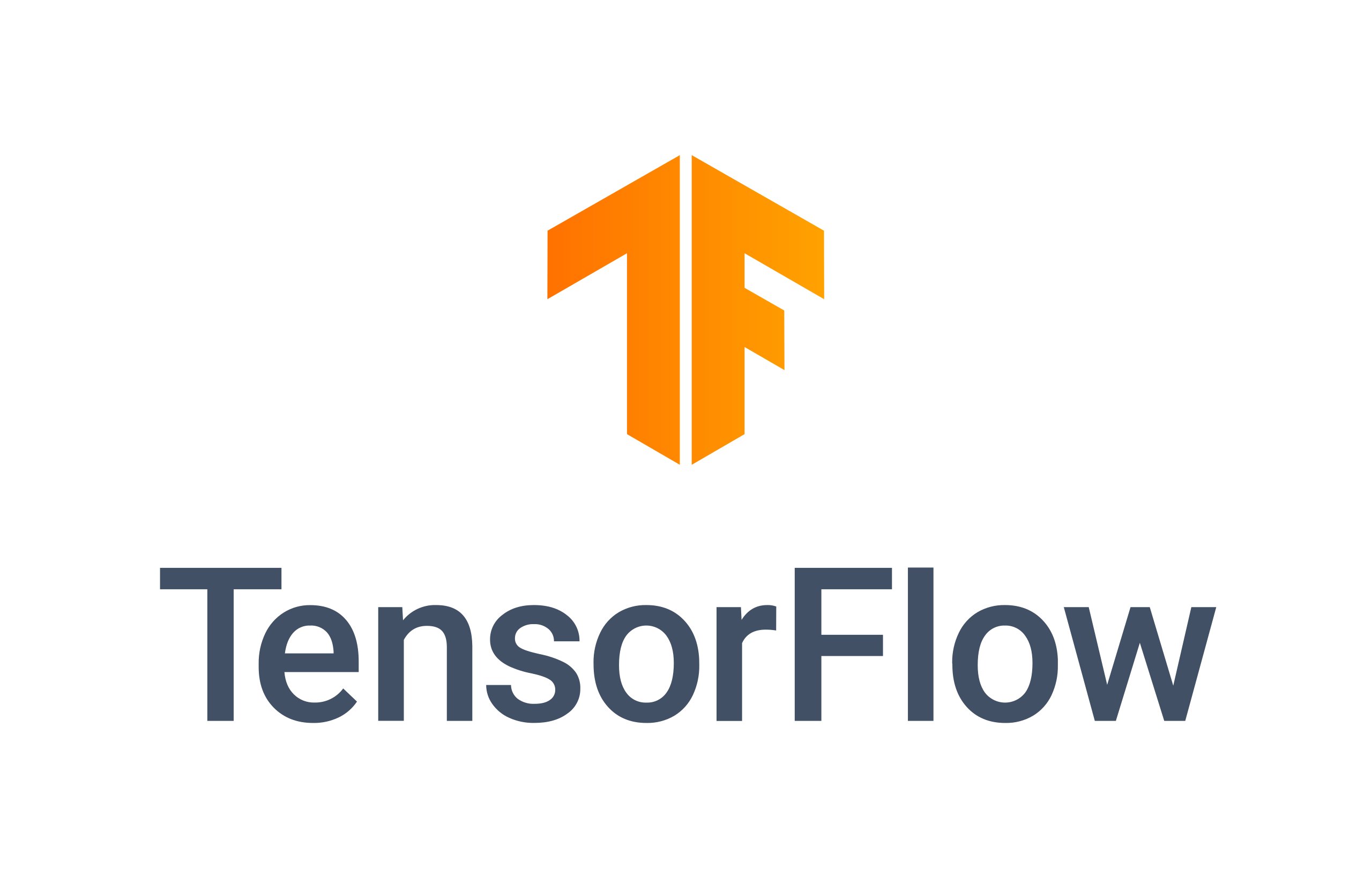 Allows for fast operations on arrays (aka matrices)
Provides support for mathematical, logical, and statistical functions
Foundation for scientific computing libraries
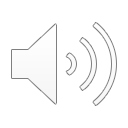 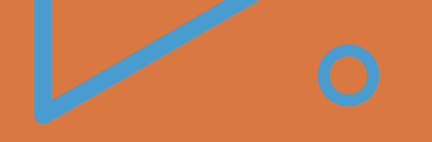 Importing NumPy
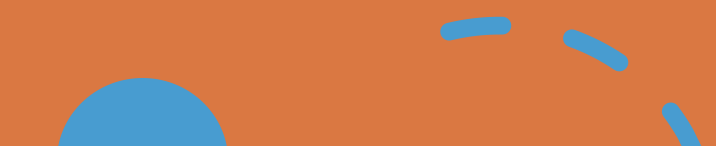 In every Jupyter Notebook or Python script where you use NumPy, you will need to install it as follows:
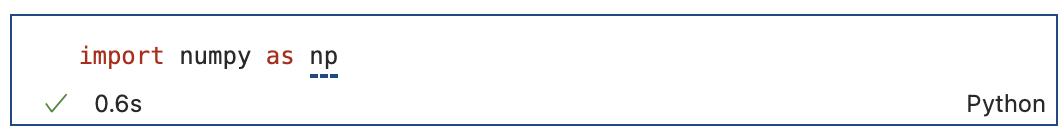 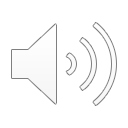 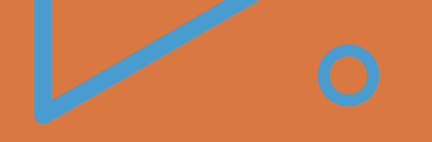 Basics of NumPy Arrays
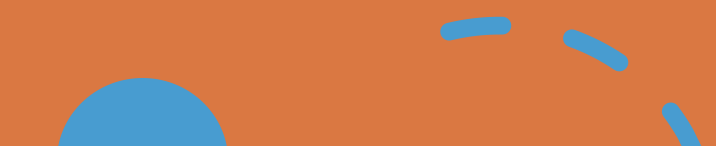 NumPy arrays are homogeneous (single data-type), multi-dimensional arrays of numerical data.

You can create a NumPy array in several ways:
From a range:
From a list:
start
stop
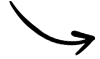 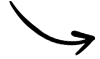 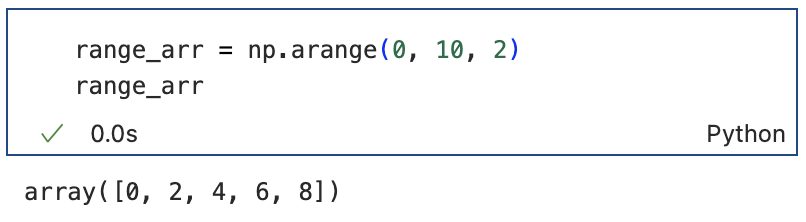 start: starting value of the sequence (inclusive)
stop: ending value of the sequence (exclusive)
step: step size/interval between numbers in the sequence
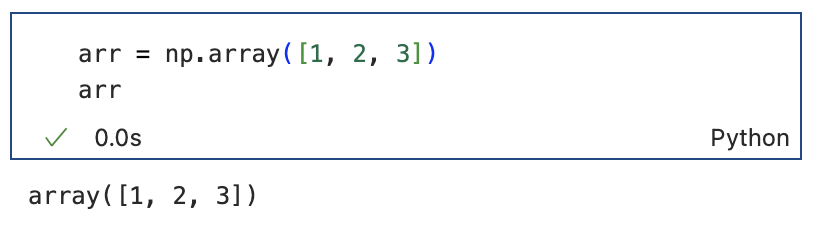 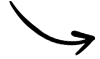 step
Array of zeros:
Array of ones:
Outermost dimension
Outermost dimension
Innermost dimension
Innermost dimension
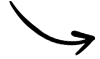 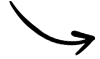 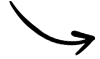 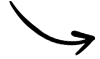 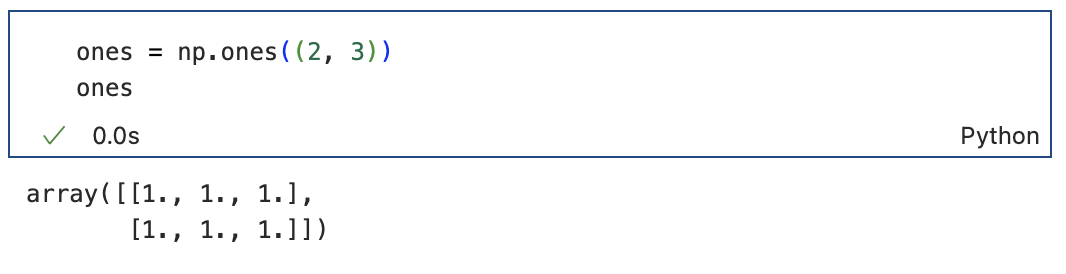 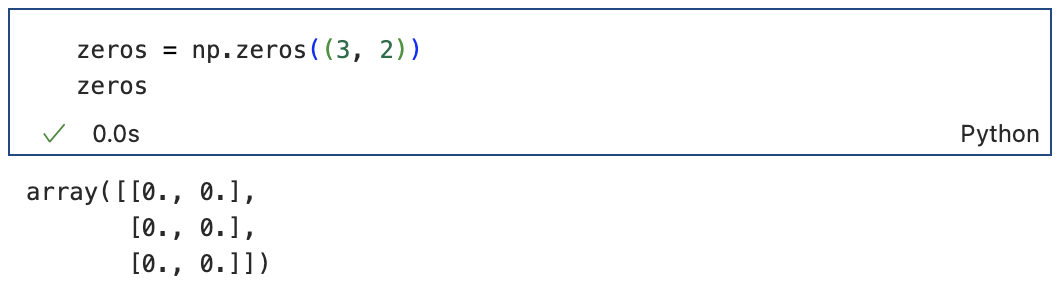 shape
shape
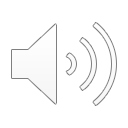 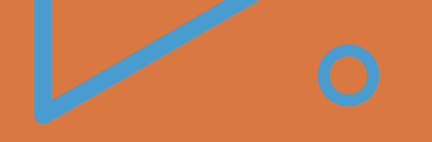 Key NumPy Functions & Methods
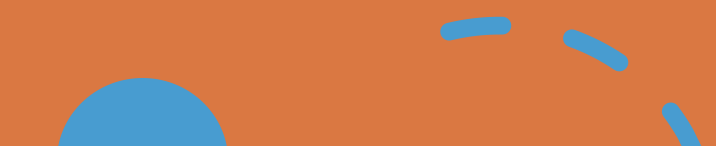 Element-wise Operations:
Aggregation & Description:
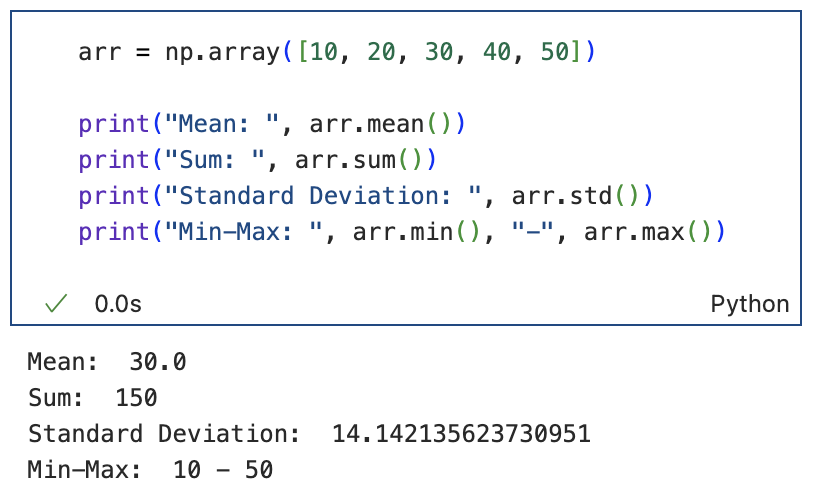 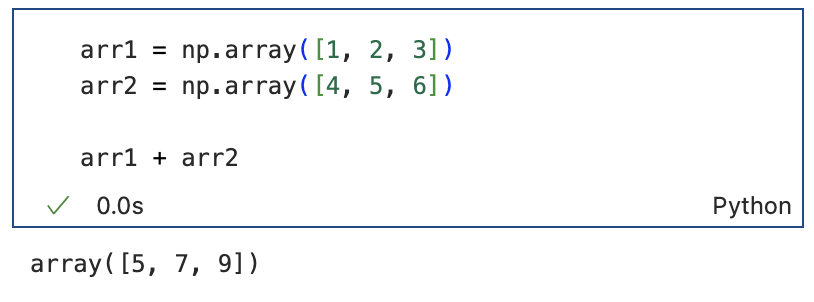 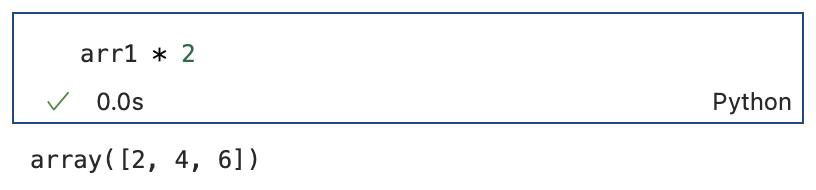 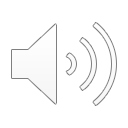 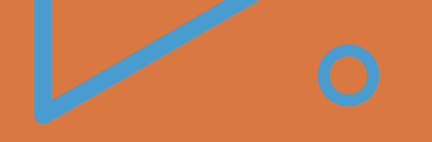 Key NumPy Functions & Methods
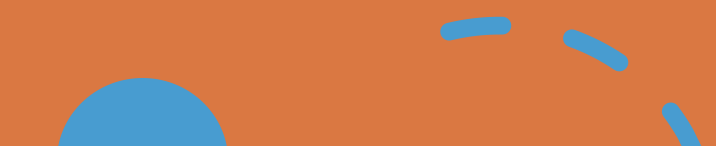 Determine an array's shape:
Determine the elements' data type:
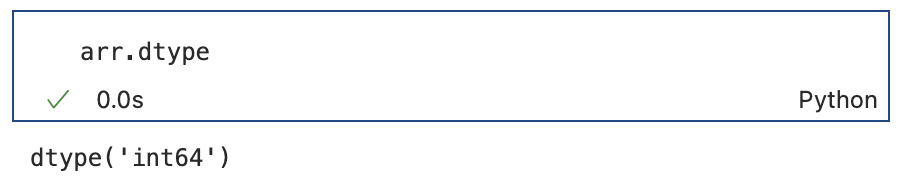 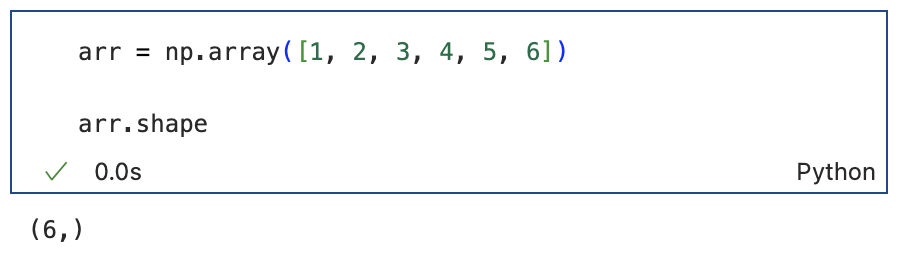 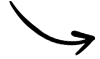 They're integers!
Index & slice an array:
Reshape an array:
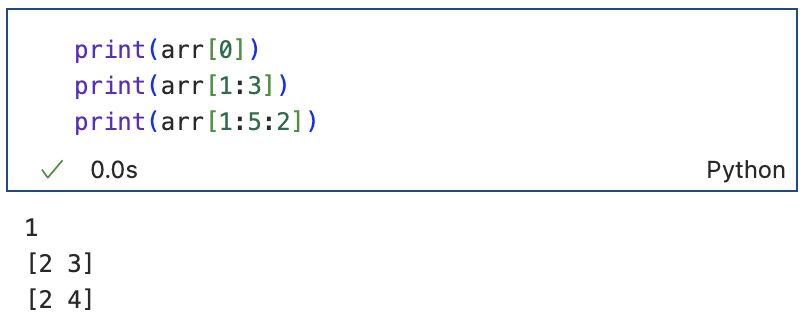 Outermost dimension
Innermost dimension
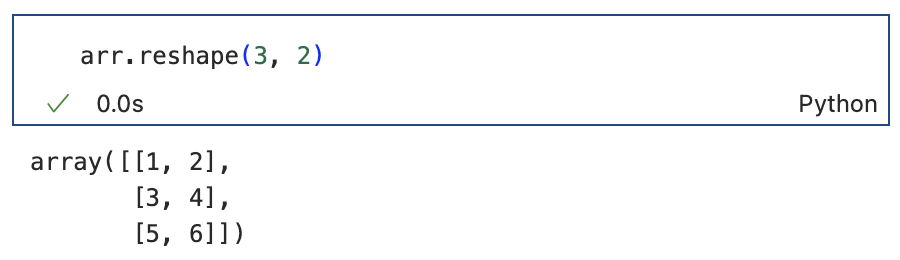 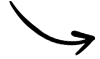 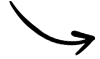 Slicing in NumPy uses the same start:stop:step format we saw earlier
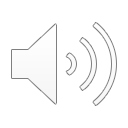 You are given a list of blood glucose readings from participants in your study:

[85, 90, 120, 150]

The data is currently in mg/dL, but you need to convert them to mmol/L. The formula for conversion is: 

mmol/L = mg/dL ÷ 18

Create a numpy array with the blood glucose values 
Convert the values from mg/dL to mmol/L
Calculate the mean and standard deviation of the sample.
Challenge Yourself
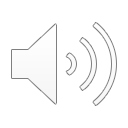 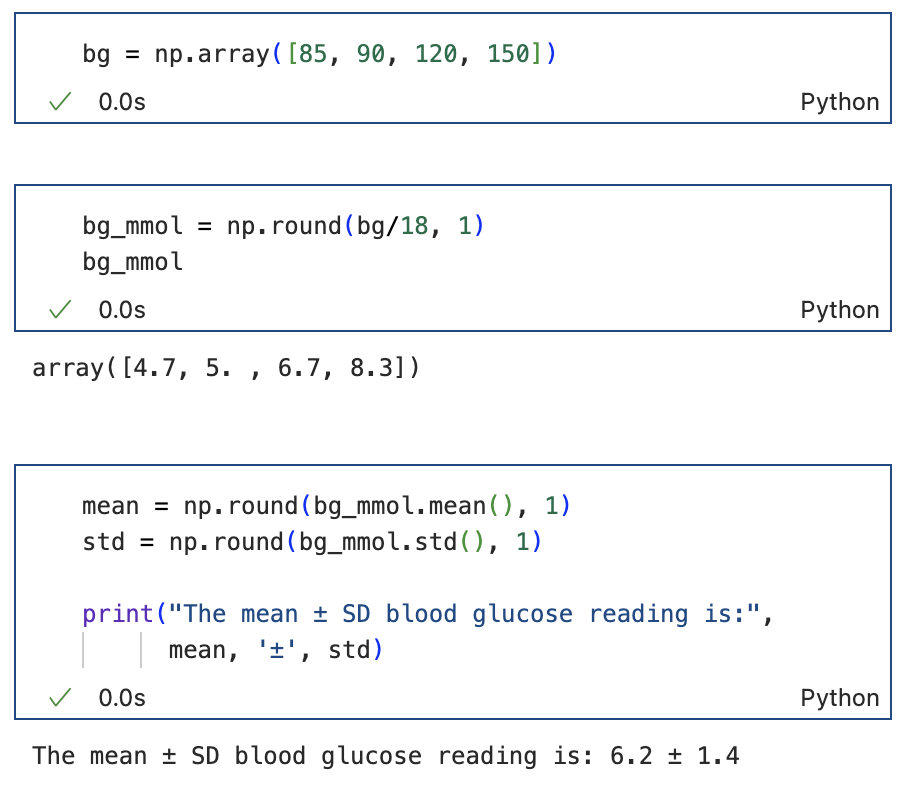 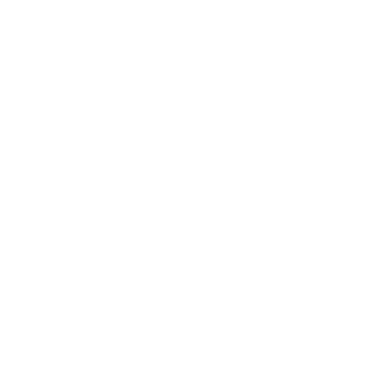 Specifies number of decimal places to round to
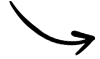 TIP: If you want to round your output value to a specified number of decimal points you can use the np.round() function like we did here.
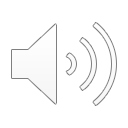